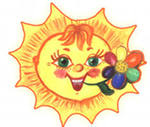 Мы пришли сюда учиться, Не лениться, а трудиться.Будем-будем успевать, Все, что надо изучать.
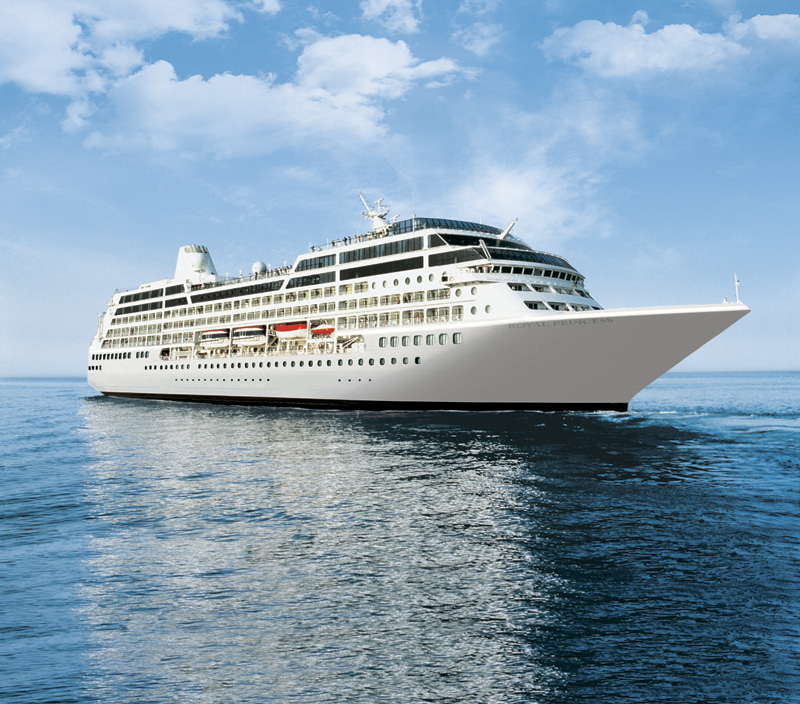 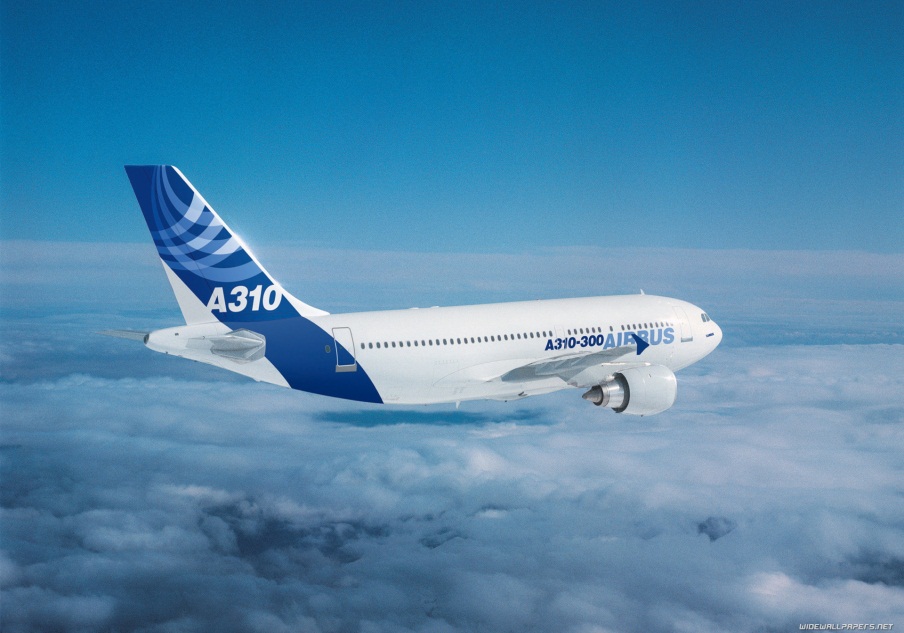 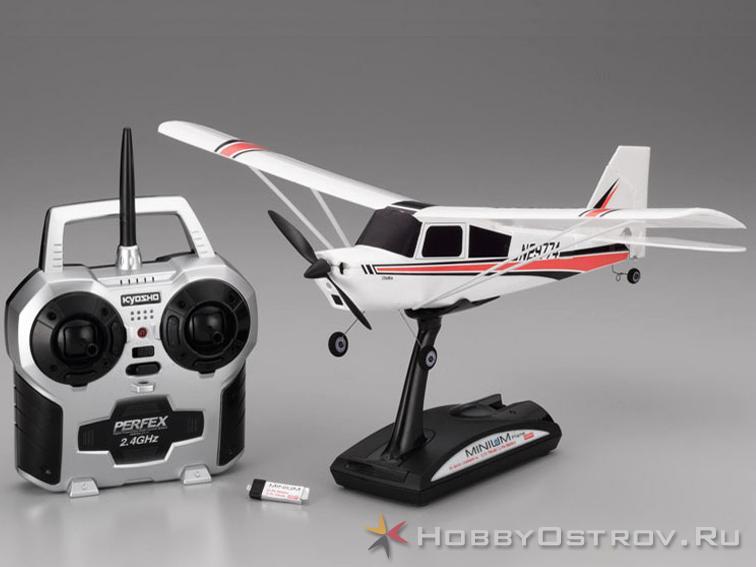 На ноге стоит одной, 
Крутит, вертит головой.
Нам показывает страны,
Реки, горы, океаны.
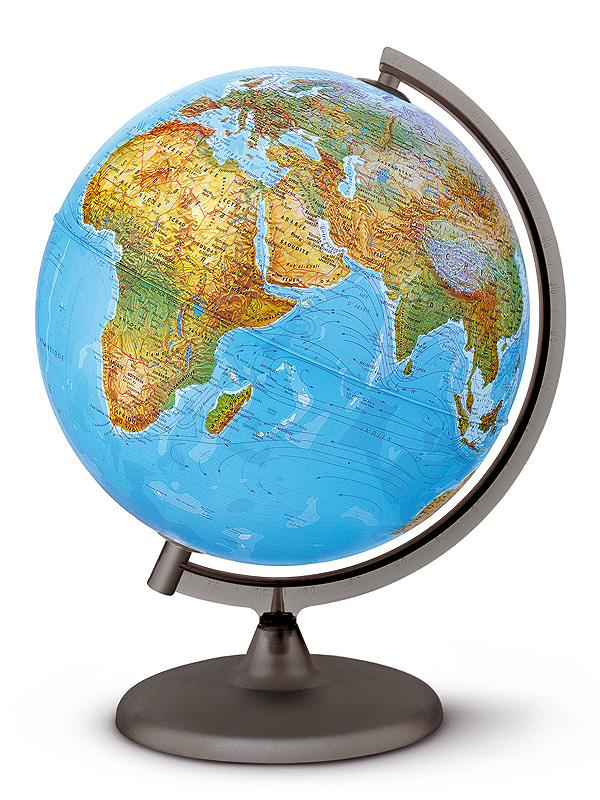 Земля плоская, как блин, и лежит на трех китах.

Земля имеет форму шара.

На луне живут люди.

Земля вращается вокруг Луны.
Земля плоская, как блин, и лежит на трех слонах.
Земля имеет форму шара.
На Луне живут люди.
Земля вращается вокруг Луны.
Найдите на глобусе:    1. Материки. 2. Океаны.  3. Экватор.  4. Полюсы.
Земля.Круглая, голубая.Вращается, выращивает, живет.Солнце, ветер и вода дают жизнь.Планета.